Using a Microscope
Unit 1 Lesson 12
What kingdom of organisms are we most likely to see in our pond water or soil samples?

 Kingdom Animalia
 Kingdom Plantae
 Kingdom Fungi
 Kingdom Protista
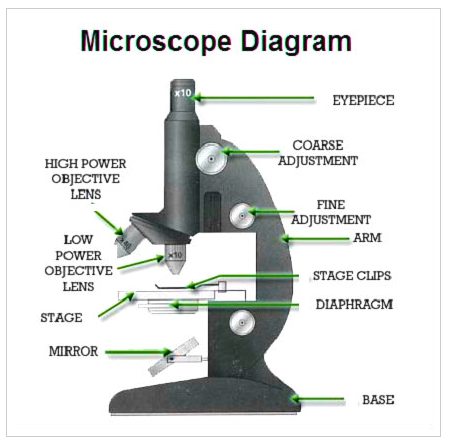 [Speaker Notes: D]
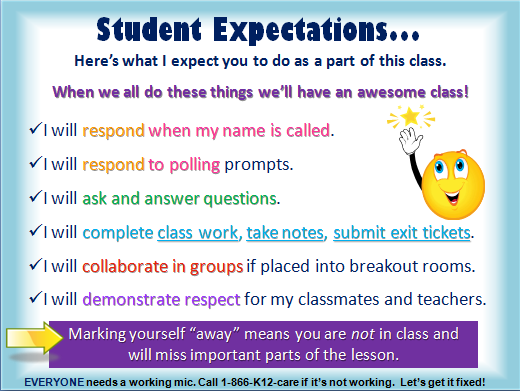 [Speaker Notes: Volunteer me some answers every class.]
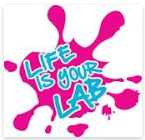 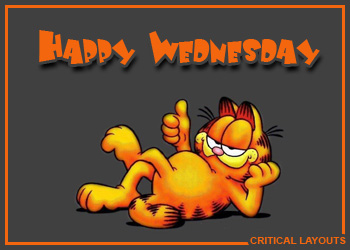 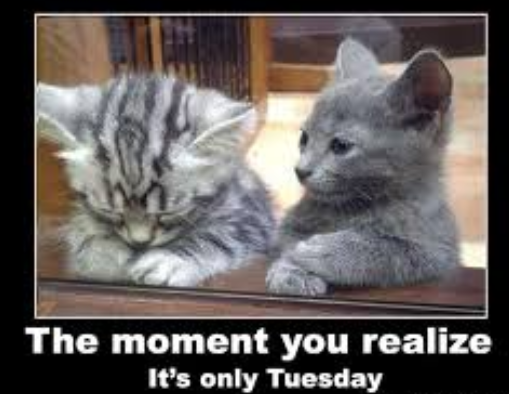 Week at a glance…
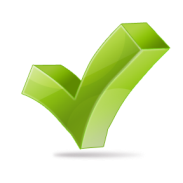 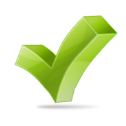 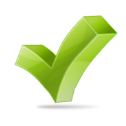 More Review
Unit 2 Lesson 2:microscope
NO SCHOOL!
Growing bacteria lab continued
Unit 2 Lesson 1:The cell
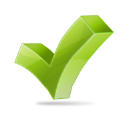 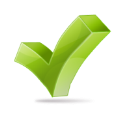 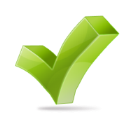 Great state of PA state standards!
Today’s Objective:  
define cells  as the basic unit of structure and function in all living things and contains genetic information
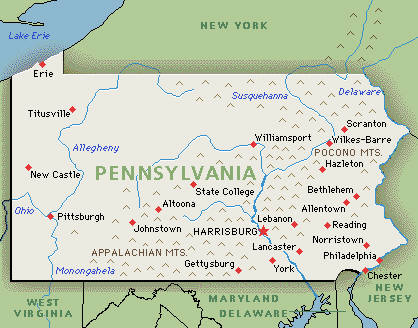 Great state of PA State Standards
PA Standard S8. B1.1.1,  S8.B.1.1.2, S8.b.1.1.3
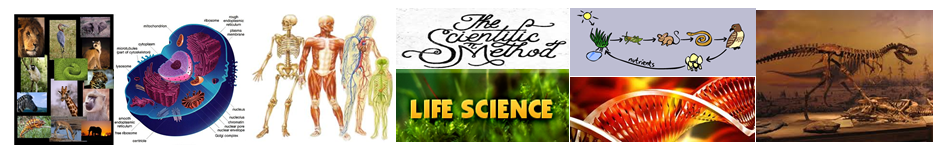 [Speaker Notes: Students will define cells the basic unit of structure and function in all living things and contains genetic information]
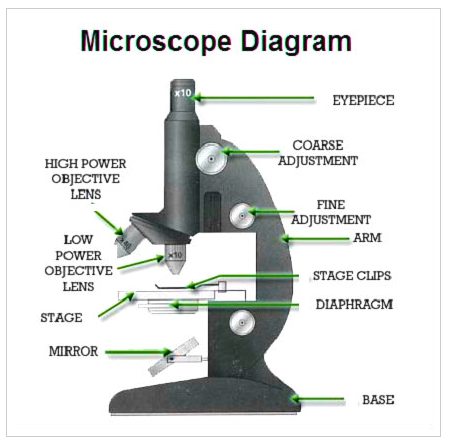 Student Page
53
[Speaker Notes: Volunteer me some answers every class.]
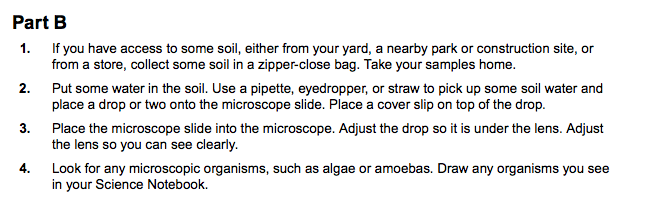 Today’s Lab
Watch the video link below on setting up your specimen slides

Once you have watched and set up your slides, try to find organisms in your water samples and answer the questions on page 54 of your Student Pages

HAVE FUN!!!
[Speaker Notes: http://youtu.be/Bet5mX8CuzQ

http://quietube6.com/v.php/http://www.youtube.com/watch?v=Bet5mX8CuzQ&feature=youtu.be]
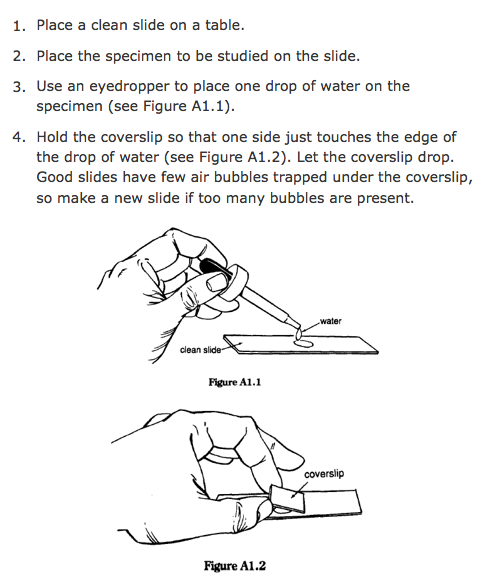 Preparing a microscope slide
Life Science Homework
Unit 2 lessons 2
Exit Ticket:
Were you able to see any interesting organisms in your pond water?
YES			No
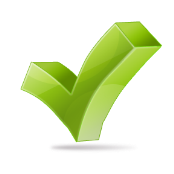 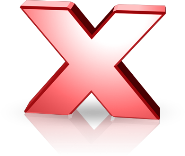 Eukarya Kingdoms- all have cells with a nucleus 
Kingdom Protista- most are single celled, 
Examples: ameoba, algae 

Kingdom Fungi- many celled, cannot move, absorb nutrients from other organisms 
Examples:  mushrooms, molds, yeasts 

Kingdom Plantae-  many cells, make their own food (photosynthesis) cannot move 
Examples: trees, flowers, ferns 

Kingdom Animalia- multi-cellular, cannot make their own food
Unit 1 Lesson 11- Multi-Celled Organisms
Differentiate- to develop from a simple, unspecialized cell into a cell that has a specific structure and jobAdvantages of being multi-cellular- they can perform more functions-they can be larger and use some types of cells to get food and maintain their structure  Disadvantages- groups of cells depend on each other, when one group doesn’t work correctly, the entire organism is at risk
10/7 Unit 1 Lesson 10 : Single Celled Organisms  

VOCABULARY
Multicellular: composed of many cells 
Protists:  a diverse group of organisms in domain Eukarya; most single-celled organisms in domain Eukarya are protists 
Single-celled: made of a single cell; the one cell carries out all functions 
Unicellular: composed of a single cell 

All living things are made of one or more cells
Single-celled organisms can be found almost everywhere on earth.
All three domains include single-celled organisms.
A single-celled organism must meet the 3 challenges of life: